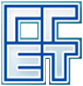 GENERAL SECRETARIAT FOR 
RESEARCH & TECHNOLOGY
Directorate for Planning and Programming
ICT sector analysis
Author: V. Gongolidis
October 2013
World market statistics
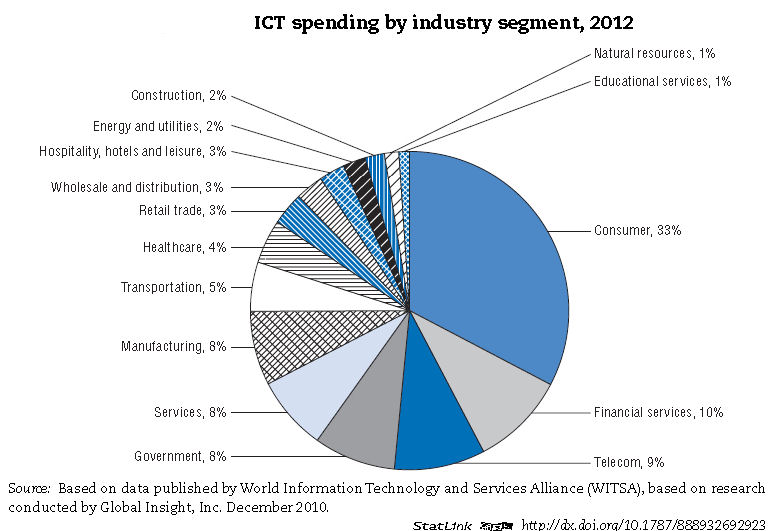 Source: OECD, Internet Economy Outlook 2012
ICT infrastructure statistics
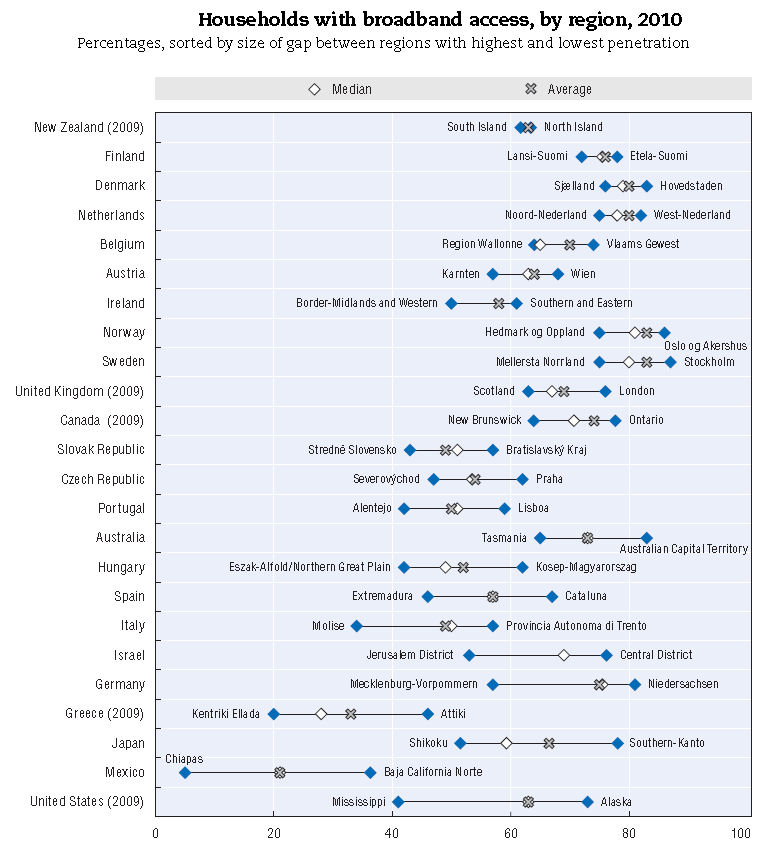 Activities affected by ICT evolution
Υπηρεσίες νέφους
Smart energy
Έξυπνα σπίτια
Τηλε-εργασία- και Τηλεκπαίδευση
Ηλεκτρονική διακυβέρνηση
Ηλεκτρονικό εμπόριο και ηλεκτρονικές πληρωμές
Εφοδιαστικές αλυσίδες 
Υγεία
Goverments’ ICT policy priority areas
Source: OECD 2011
Horizon 2020 policy – Digital Agenda
Η δημιουργία ψηφιακής ενιαίας αγοράς (ΨΗΦΙΑΚΗ ΑΓΟΡΑ)
 Η βελτίωση του πλαισίου προϋποθέσεων για τη διαλειτουργικότητα μεταξύ προϊόντων και υπηρεσιών ΤΠΕ (ΔΙΑΛΕΙΤΟΥΡΓΙΚΟΤΗΤΑ)
 Η αύξηση της εμπιστοσύνης και της ασφάλειας στο διαδίκτυο (ΑΣΦΑΛΕΙΑ)
 Η εξασφάλιση της παροχής πολύ ταχύτερης πρόσβασης στο διαδίκτυο (ΤΑΧΥΤΗΤΑ)
 Η ενθάρρυνση επενδύσεων στην έρευνα και την ανάπτυξη (ΕΠΕΝΔΥΣΕΙΣ)
 Η ενίσχυση του ψηφιακού γραμματισμού, των δεξιοτήτων και της κοινωνικής ένταξης (ΕΚΠΑΙΔΕΥΣΗ)
 Η εφαρμογή των ΤΠΕ για την αντιμετώπιση κοινωνικών προβλημάτων, όπως είναι η κλιματική αλλαγή, η αύξηση του κόστους της υγειονομικής περίθαλψης και η γήρανση του πληθυσμού. (ΚΟΙΝΩΝΙΑ)
Greece – Status on ICT
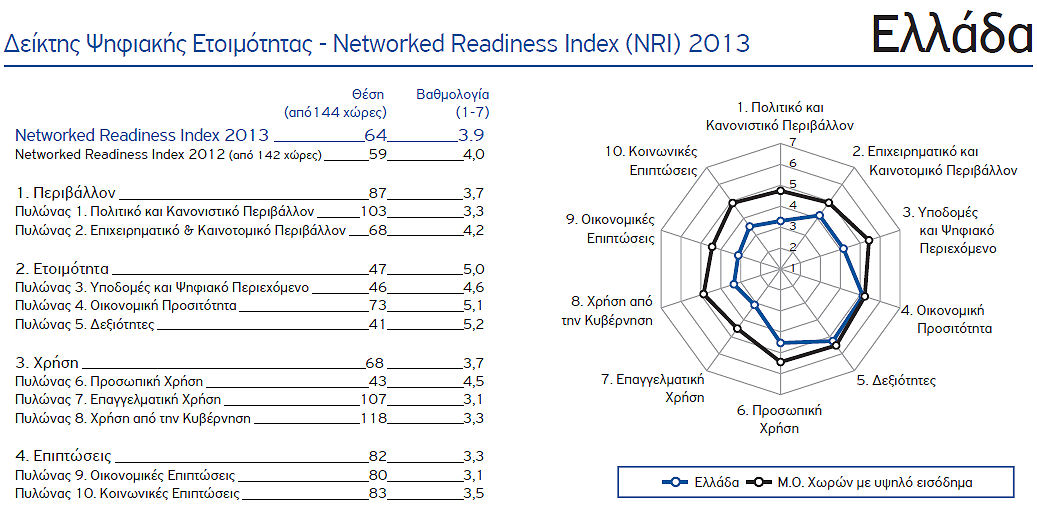 Source: World Economic Forum 2013
Greece – Technology sectors crucial for the development of the ICT industry
Source: Γιάννης Καλογήρου, Καθηγητής ΕΜΠ, Πρόεδρος του Επιστημονικού Συμβουλίου του Εθνικού Κέντρου Τεκμηρίωσης, Άγγελος Τσακανίκας, Επίκουρος  Καθηγητής ΕΜΠ, Διευθυντής Ερευνών ΙΟΒΕ. Χαράλαμπος Χρυσομαλλίδης, Υπ. Διδάκτορας ΕΚΠΑ: ”Προτεινόμενοι τομείς εθνικού ενδιαφέροντος στο πλαίσιο της «έξυπνης εξειδίκευσης» 2014-2020”
Greece – Cutting edge technologies
Δίκτυα κινητής τηλεφωνία (3G/4G), προηγμένα ασύρματα & ενσύρματα δίκτυα
 Δίκτυα αισθητήρων
 Υπολογιστικά πλέγματα και νέφη
 Υπηρεσίες και εφαρμογές για κινητά υπολογιστικά συστήματα , συστήματα εύρεσης θέσης
 Προσαρμόσιμες ηλεκτρονικές υπηρεσίες
 Τεχνολογίες Σημασιολογικού Διαδικτύου και τεχνολογίες ολοκλήρωσης πληροφορίας
 Τεχνολογίες ευφυούς ανάλυσης δεδομένων και κατασκευής προβλεπτικών μοντέλων (μηχανική μάθηση, εξόρυξη δεδομένων, στατιστική ανάλυση)
 Ρομποτικά συστήματα
 Περιβάλλοντα Διάχυτης Νοημοσύνης
Source: ΣΕΒ (Ανάπτυξη δικτύου επιχειρηματικής και τεχνολογικής πληροφόρησης, 2012)
Greece – Added value chains
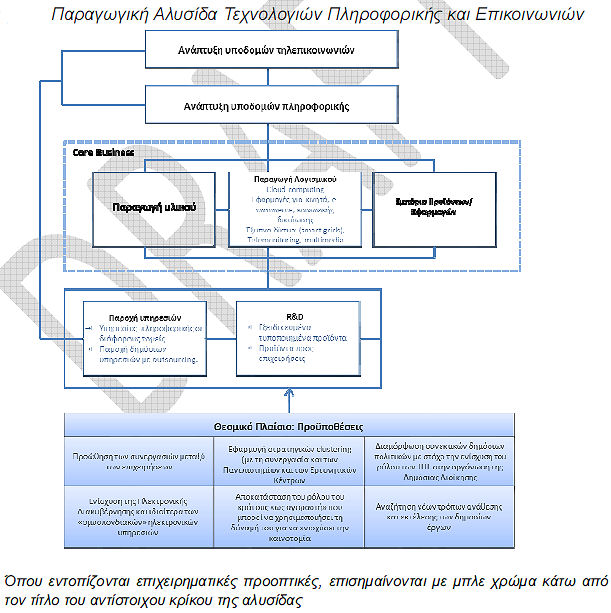 Source: ΣΕΒ: ΑΝΑΠΤΥΞΙΑΚΕΣ ΚΑΤΕΥΘΥΝΣΕΙΣ ΚΑΙ ΠΡΟΤΕΡΑΙΟΤΗΤΕΣ
ICT can contribute to the following added value chains
Source: ΣΕΒ: ΑΝΑΠΤΥΞΙΑΚΕΣ ΚΑΤΕΥΘΥΝΣΕΙΣ ΚΑΙ ΠΡΟΤΕΡΑΙΟΤΗΤΕΣ
Greece – Policy documents that were taken into account
EC position paper
 Ministry of Development (Digital Development in view of the new programming period)
 Ministry of Tourism
 Ministry of Health
 Ministry of Transport
 Ministry of Administrative reform & Electronic Governance
Scientific data-Greek participation to FP7 on ICT
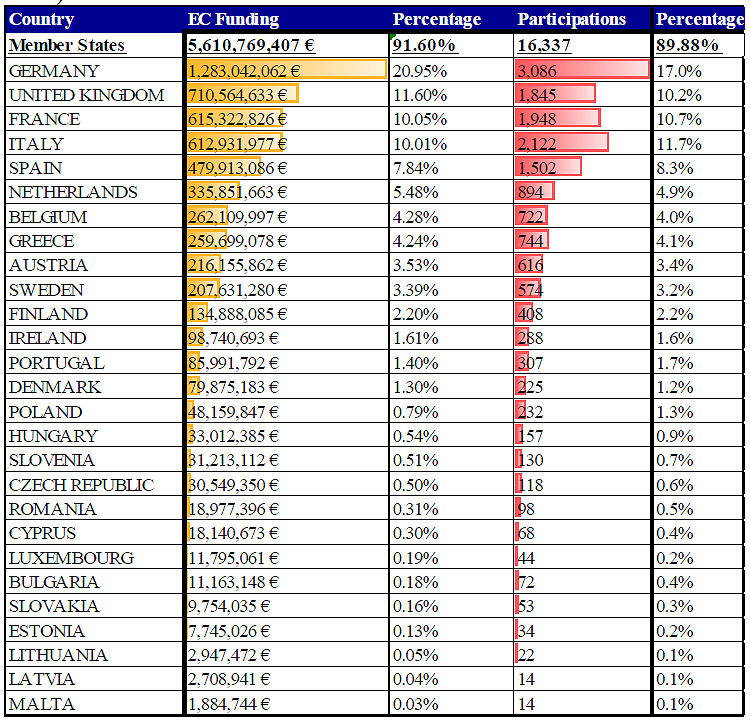 Scientific data-Greek participation to FP7 on ICT-Areas of very good performance
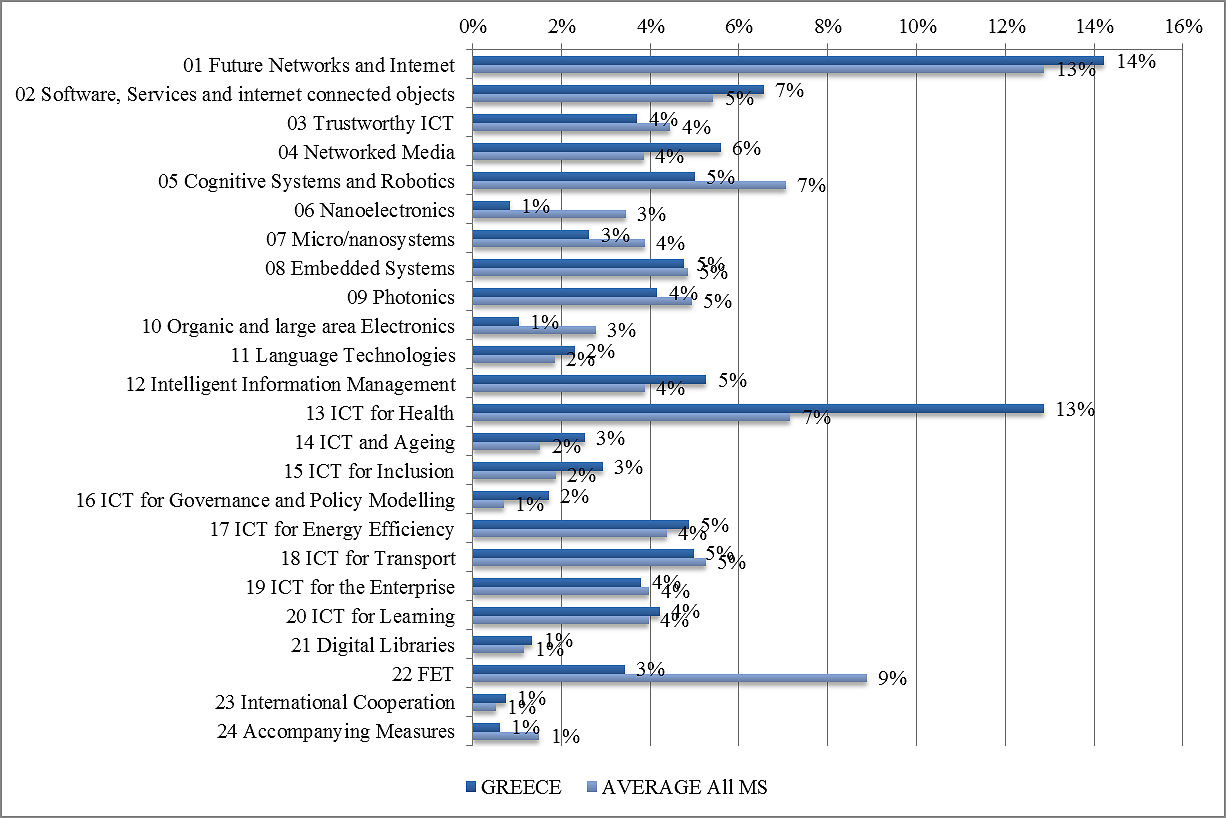 Scientific data-Greek publications 1996-2010
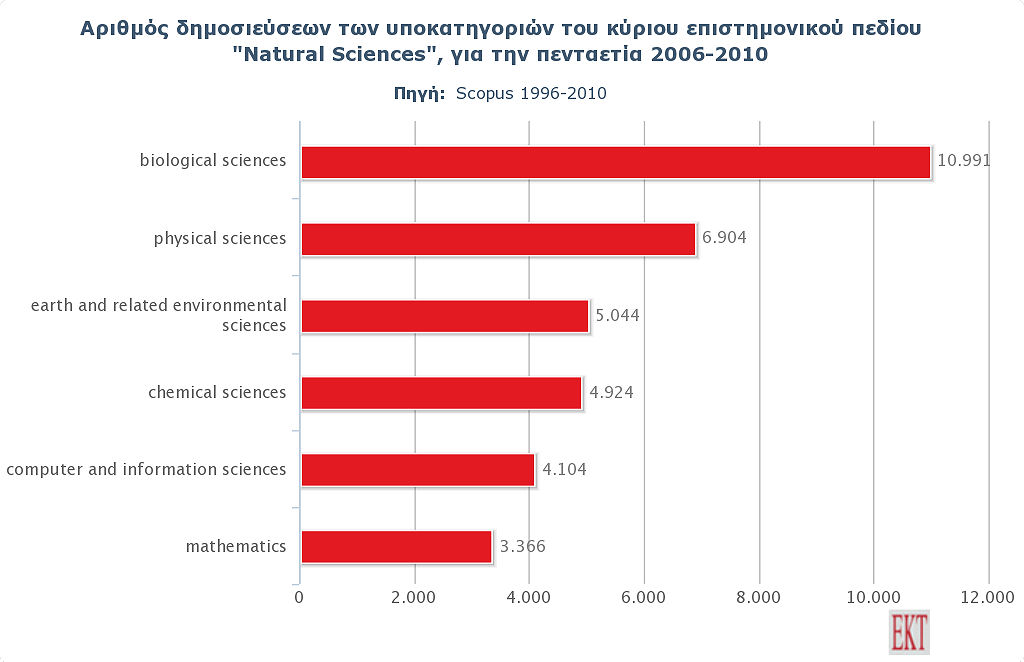 Source: EKT
Scientific data-ICT related projects in GSRT’s programmes
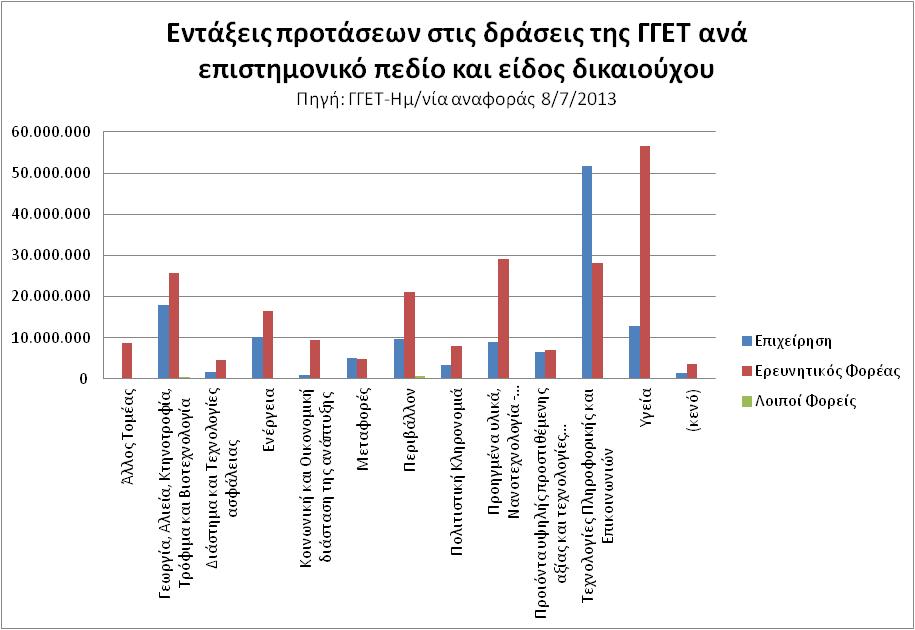 Source: GSRT
TES-SEB comparison on ICT proposals for 2014-2020
Source: GSRT
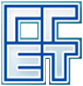 GENERAL SECRETARIAT FOR 
RESEARCH & TECHNOLOGY
Directorate for Planning and Programming
Thank you for your attention !
Author: V. Gongolidis
July 2013